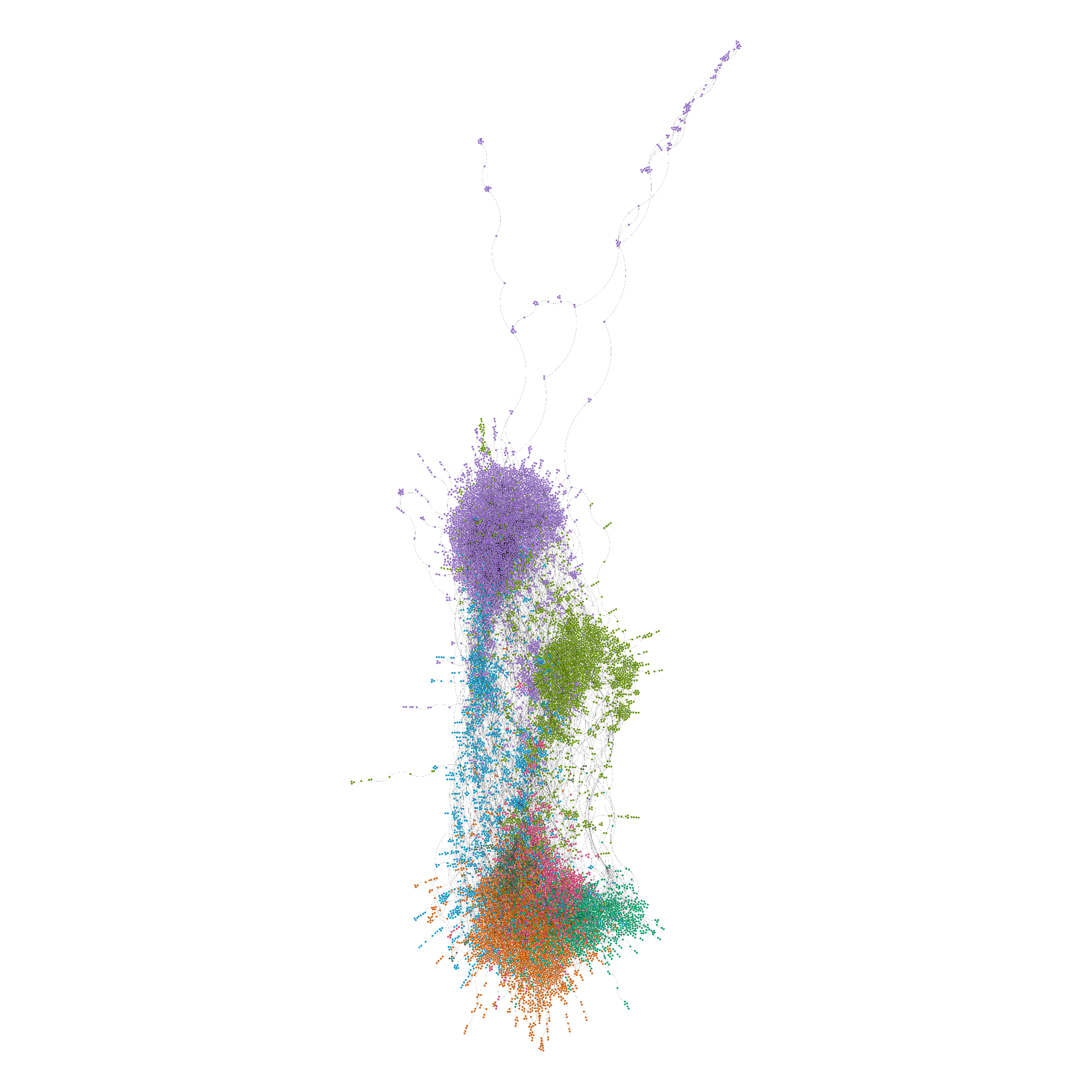 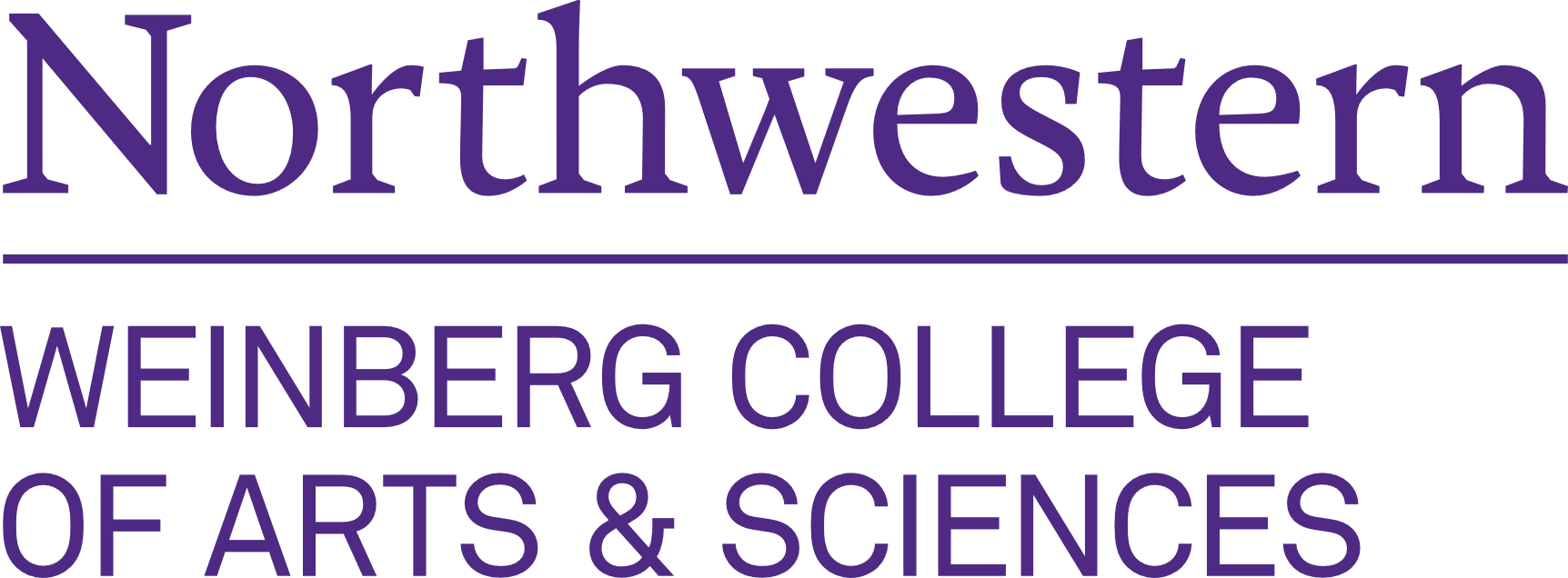 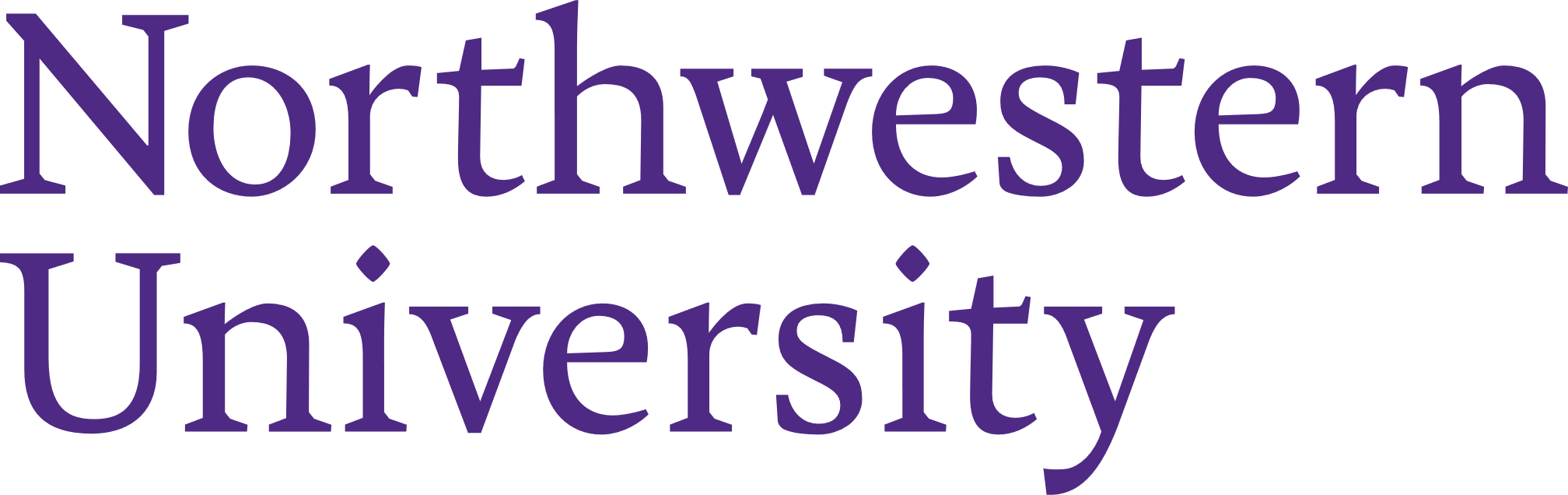 A Network Science Approach to the World of Painters
Eliseu Antonio Kloster Filho†
† Department of Physics and Astronomy, Northwestern University, Evanston, IL, USA
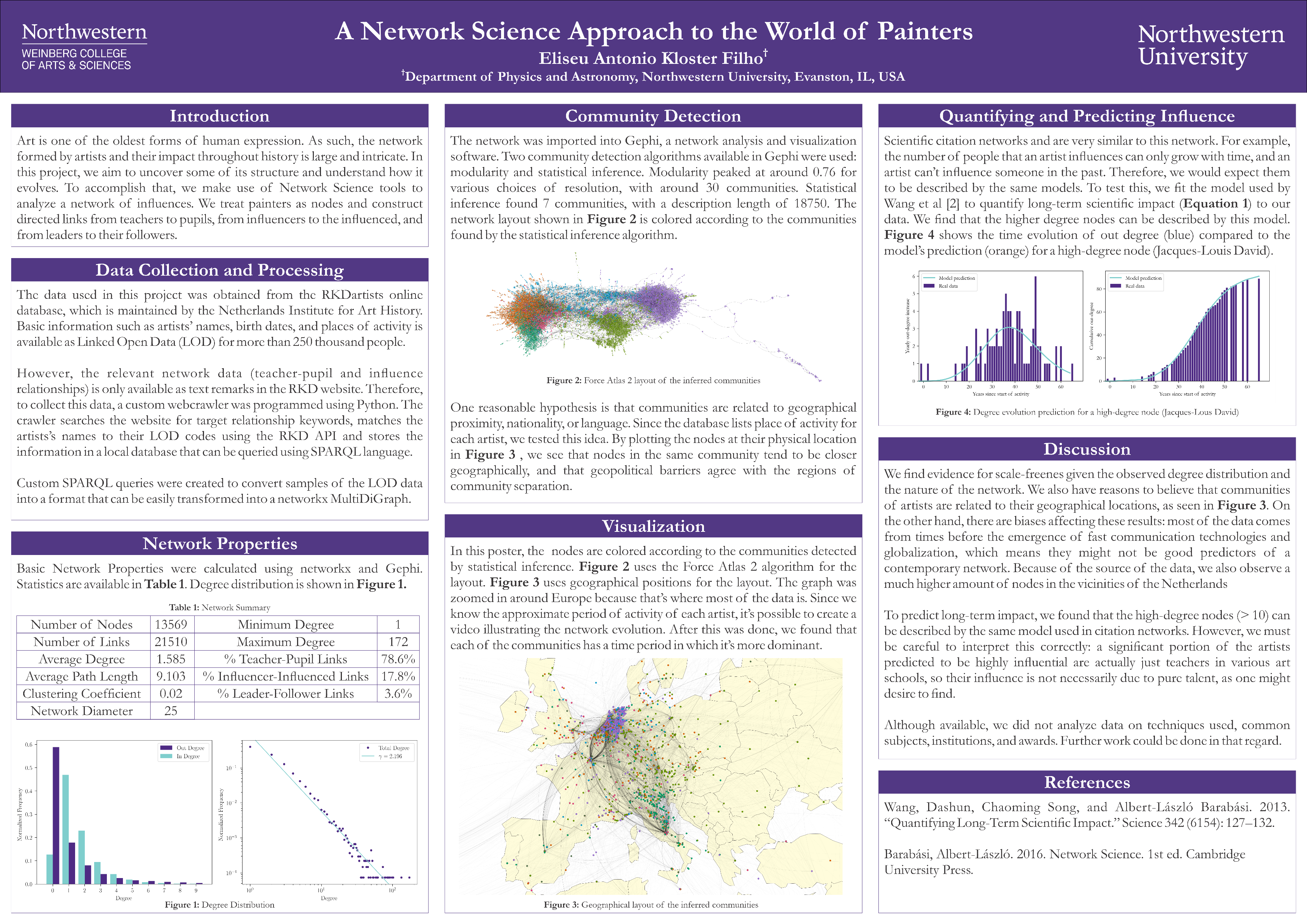 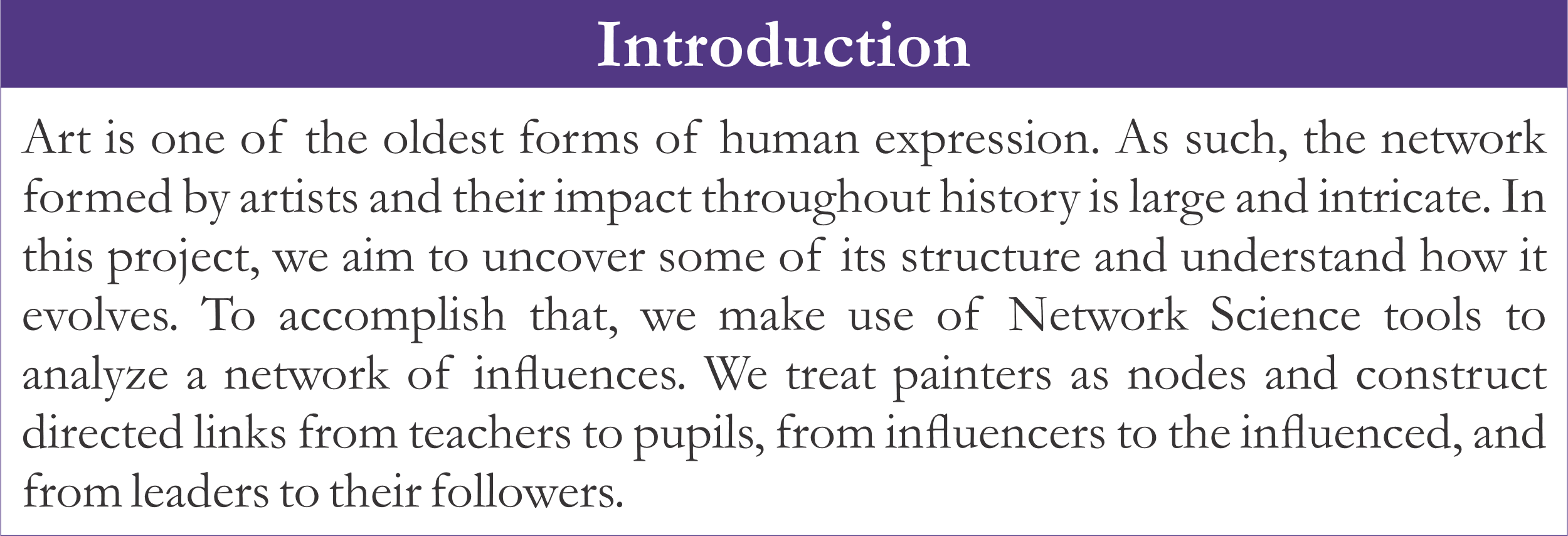 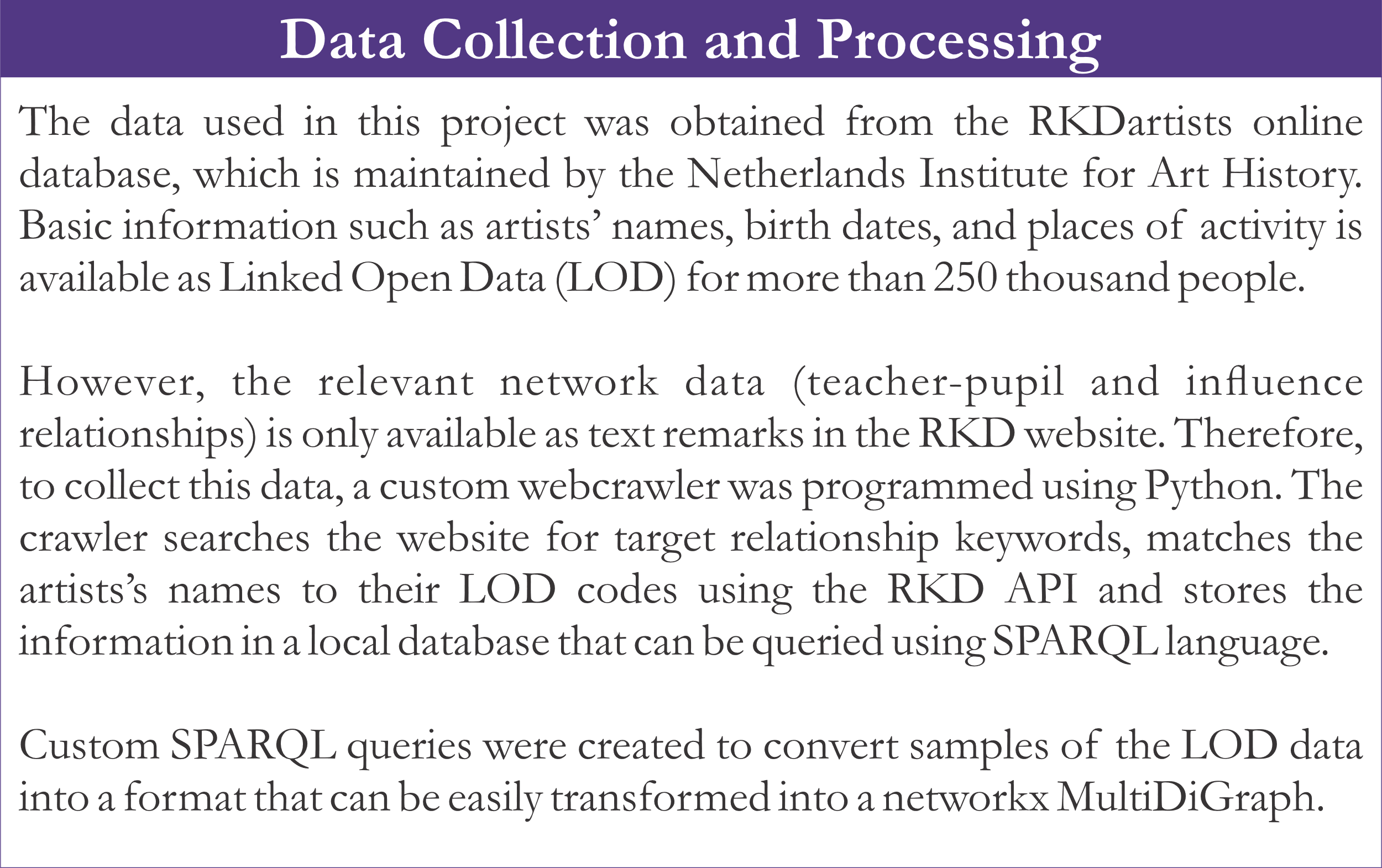 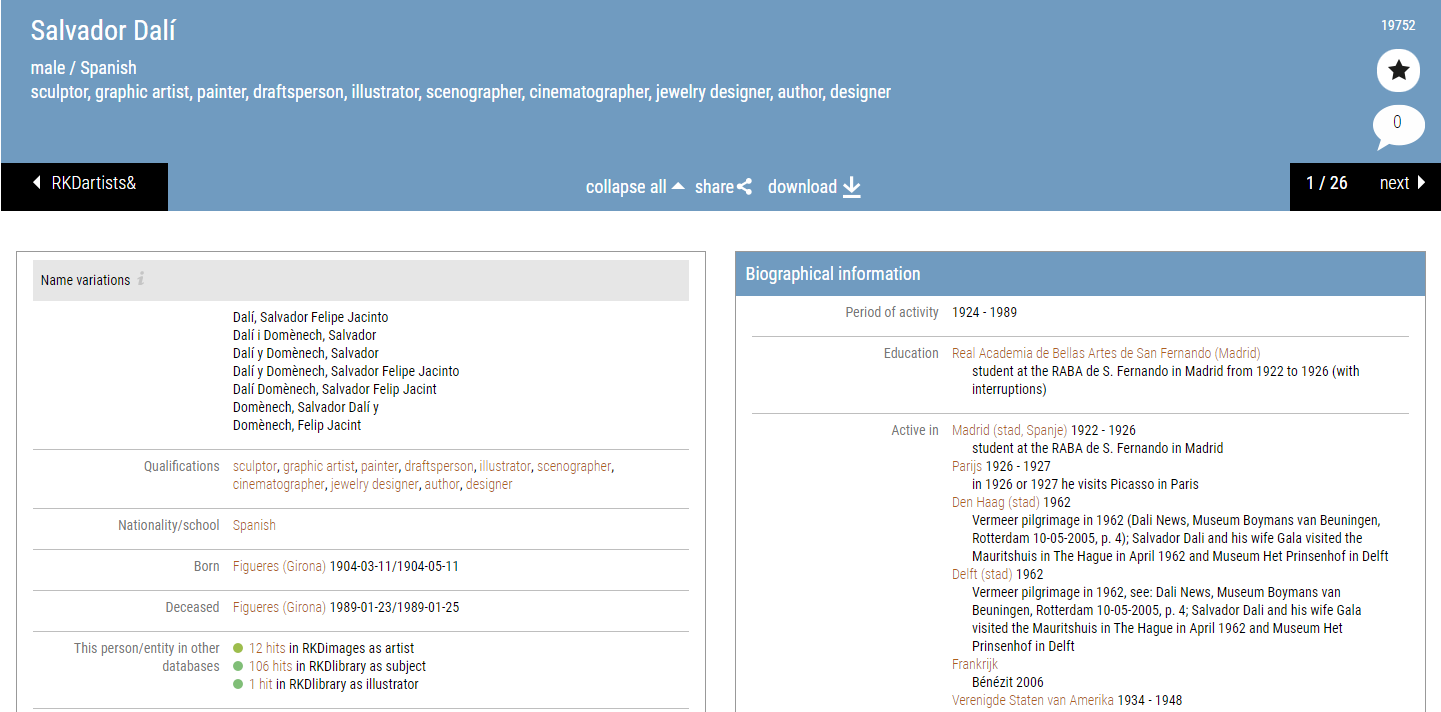 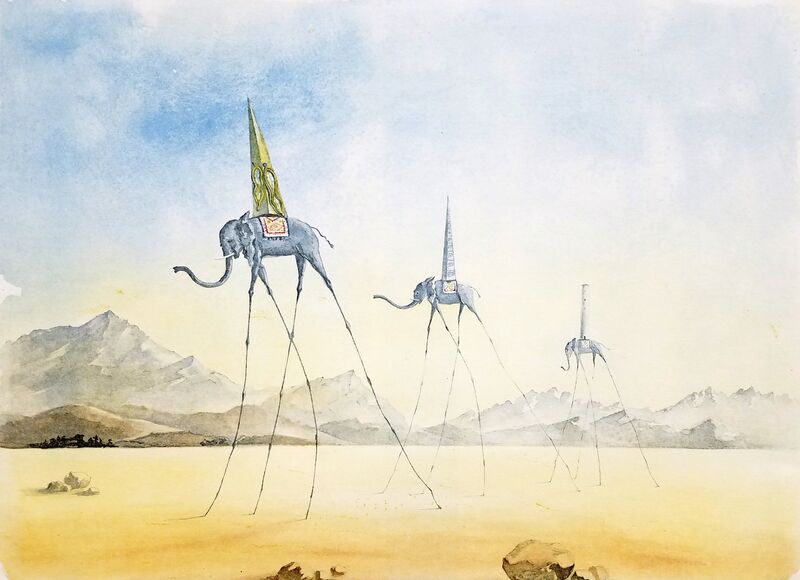 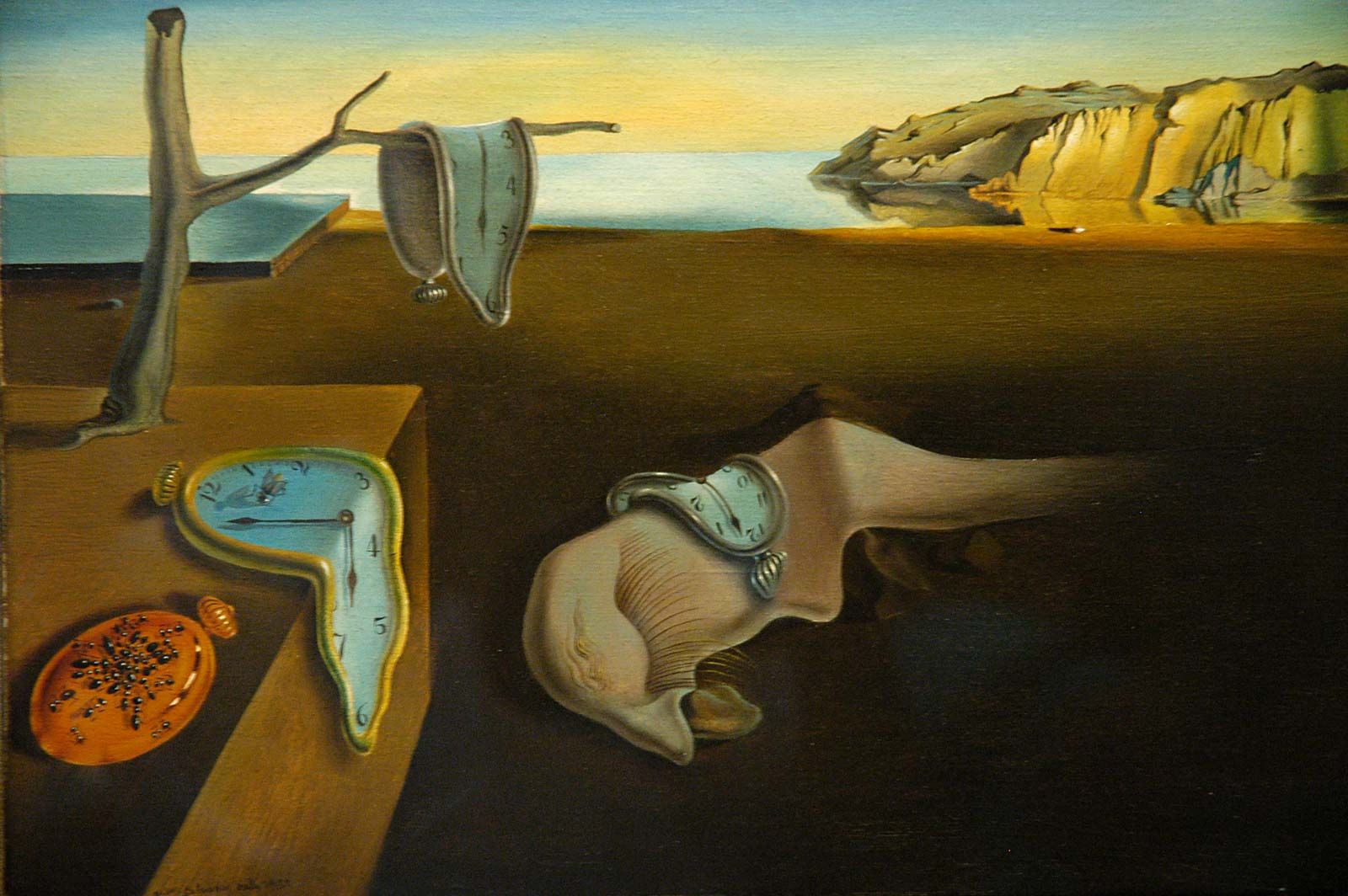 [Speaker Notes: Persistence of Memory
The Three Elephants]
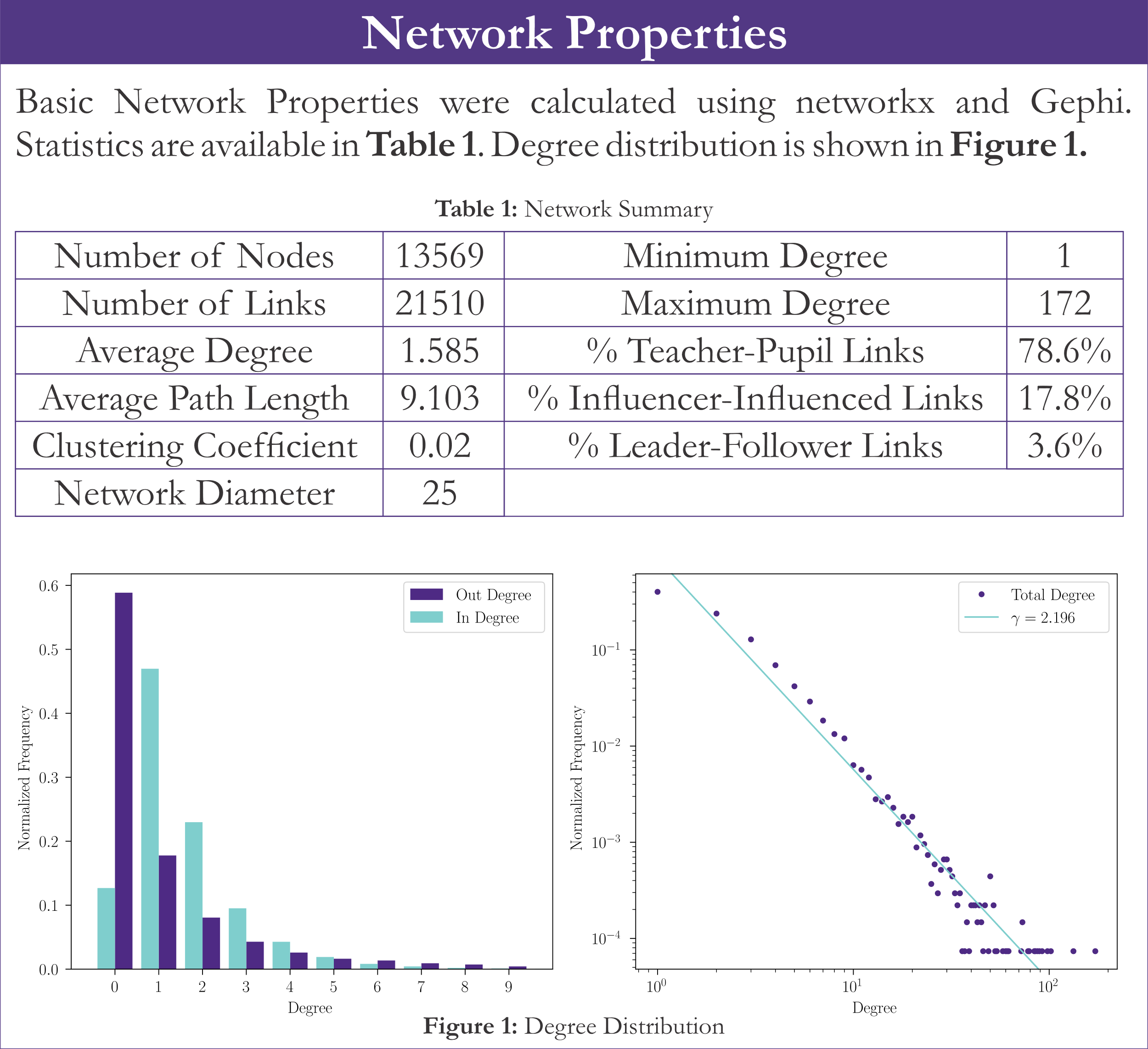 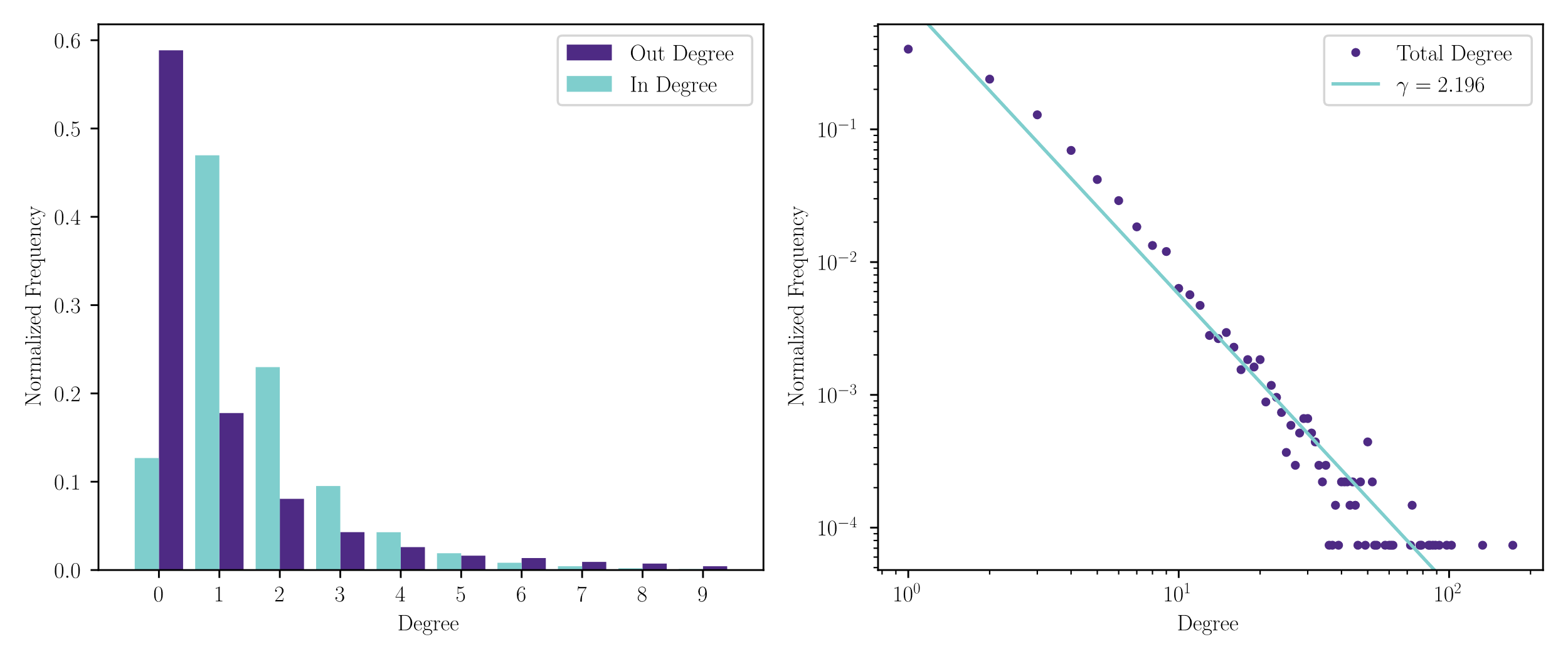 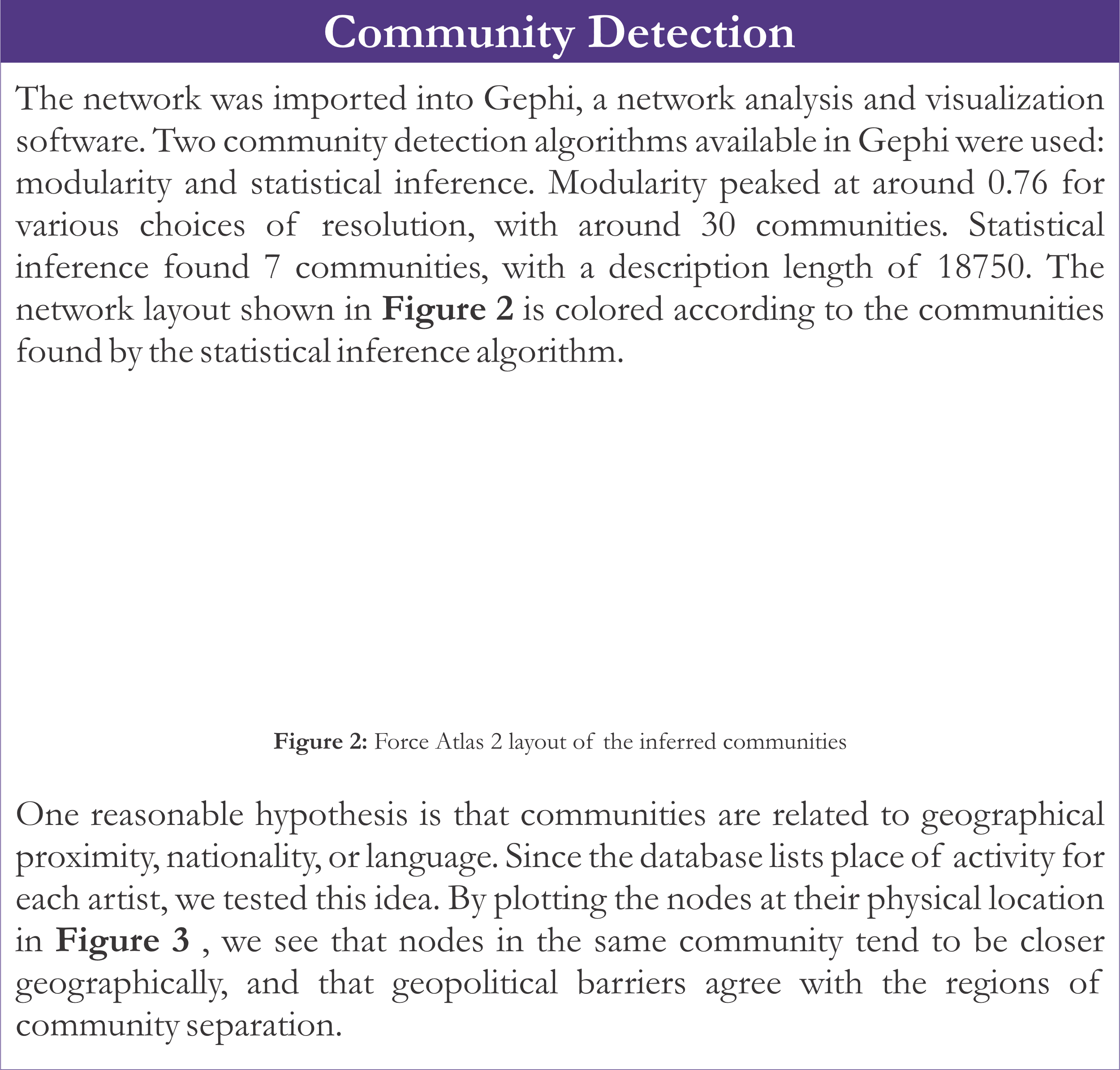 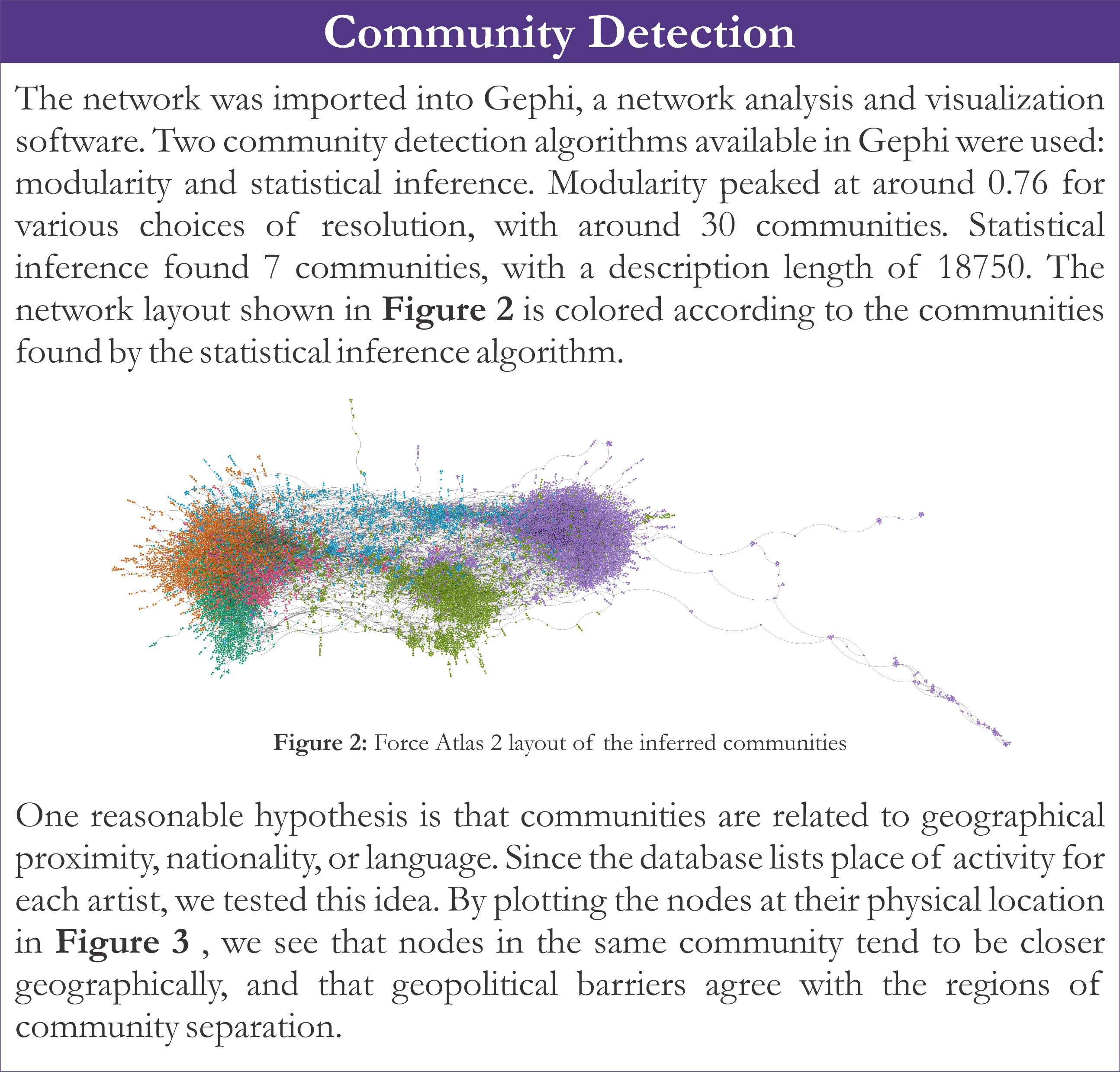 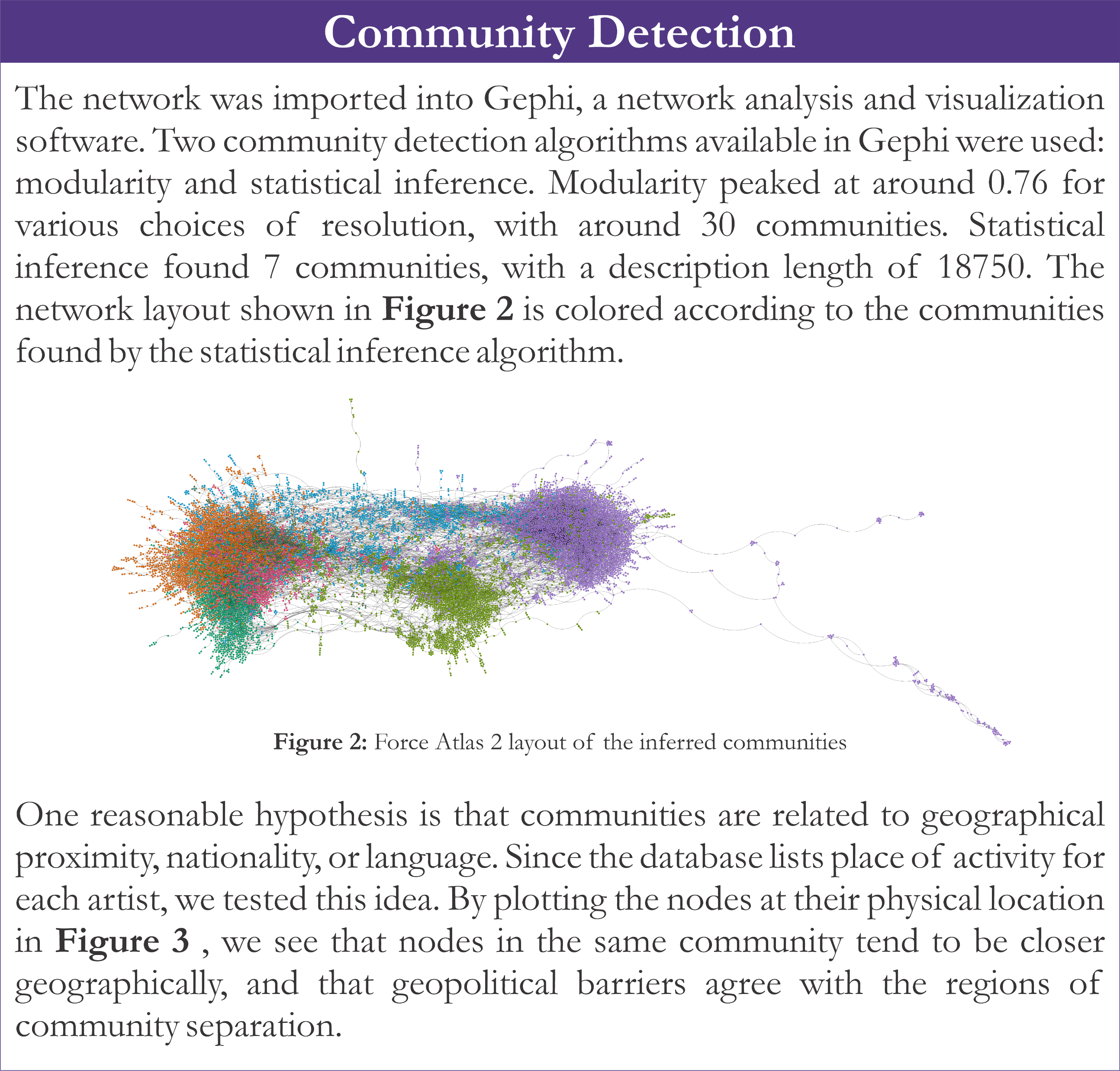 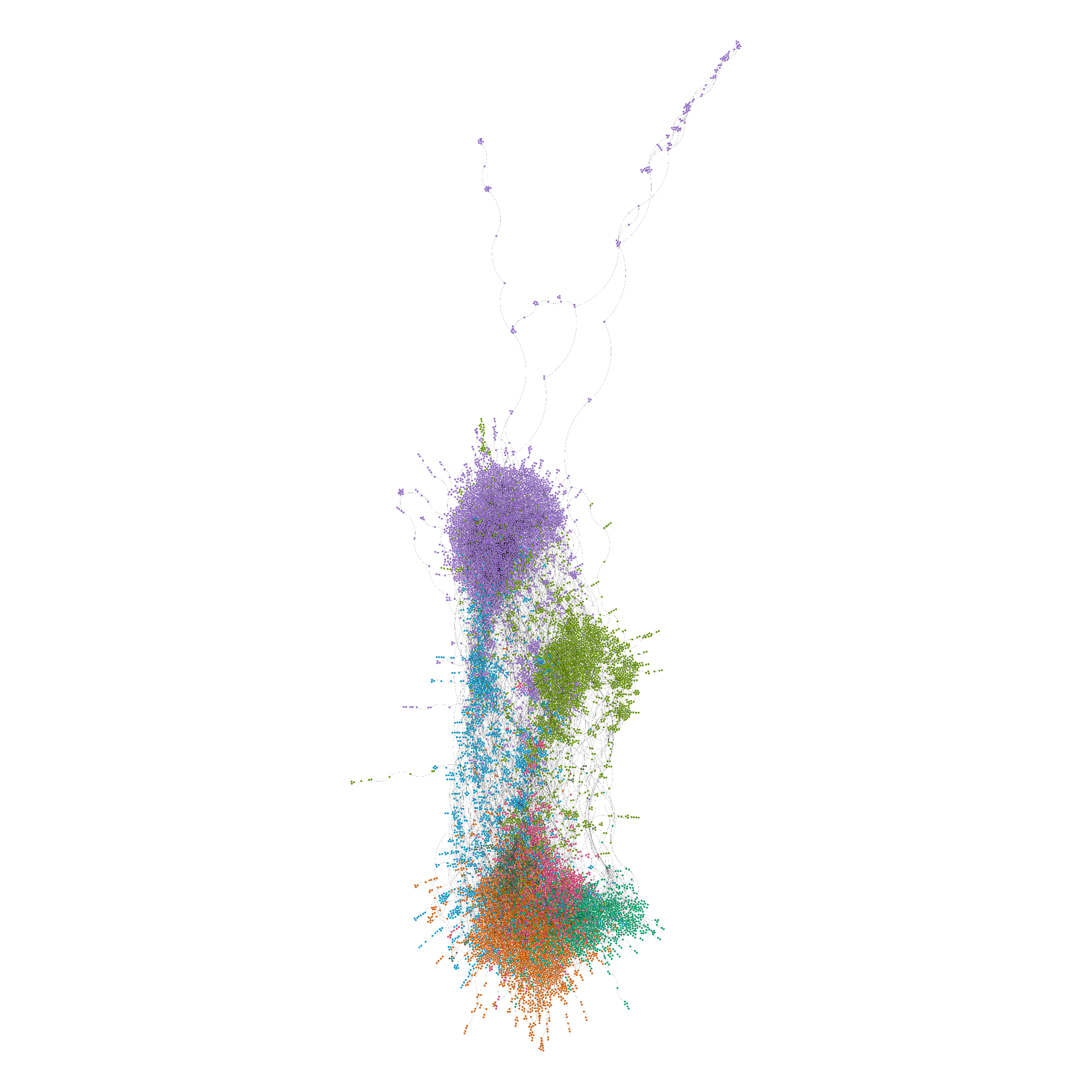 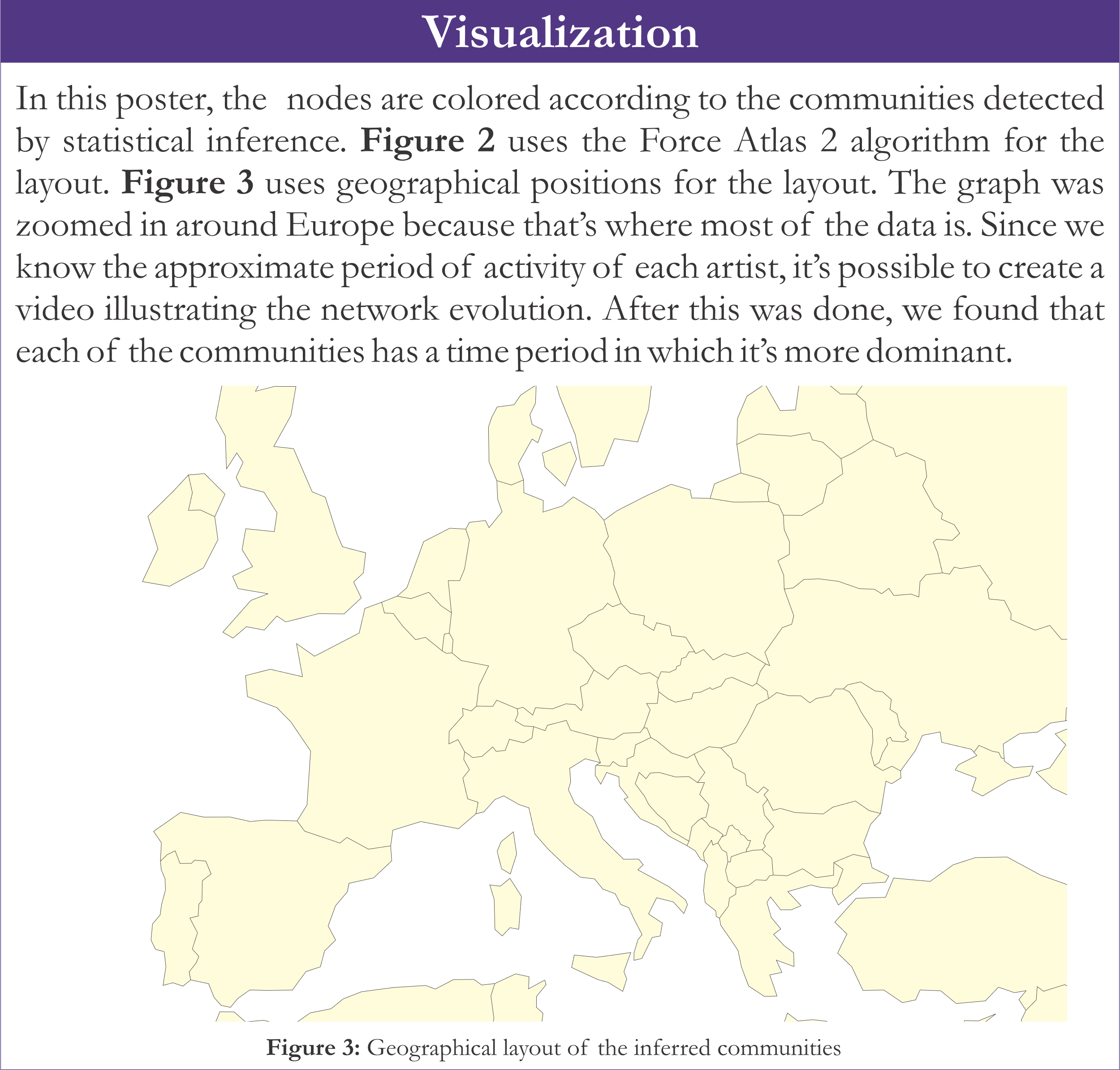 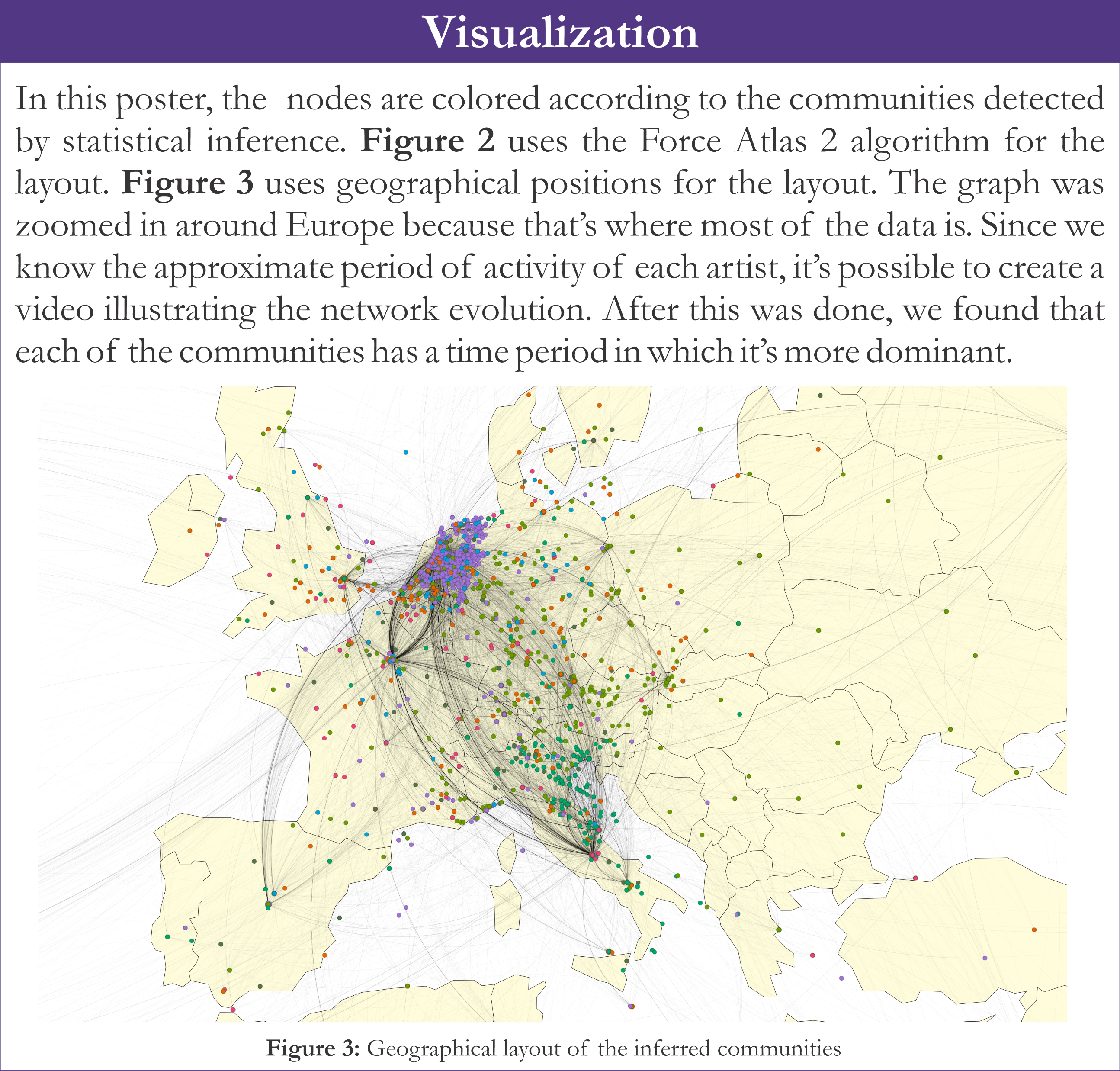 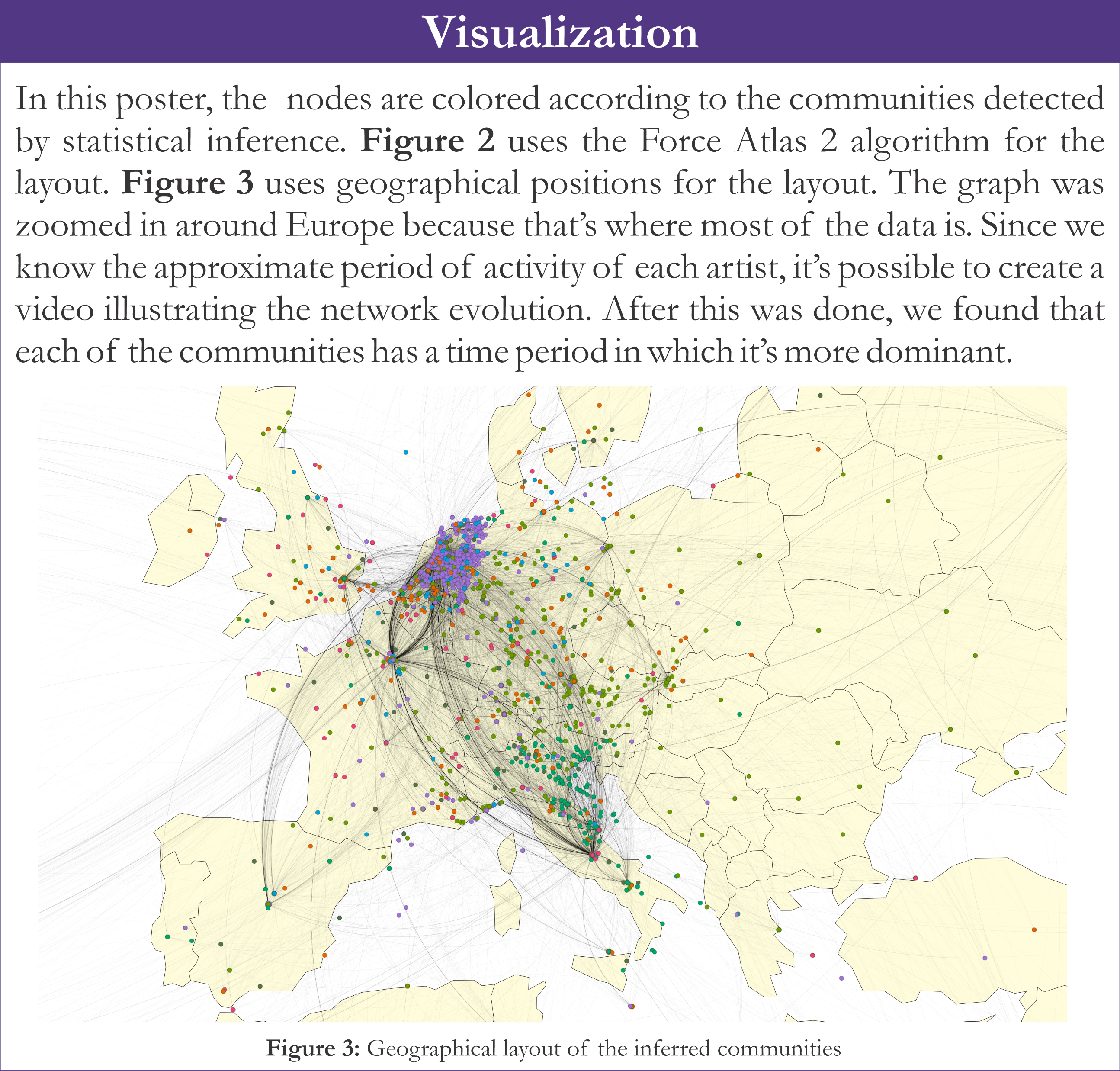 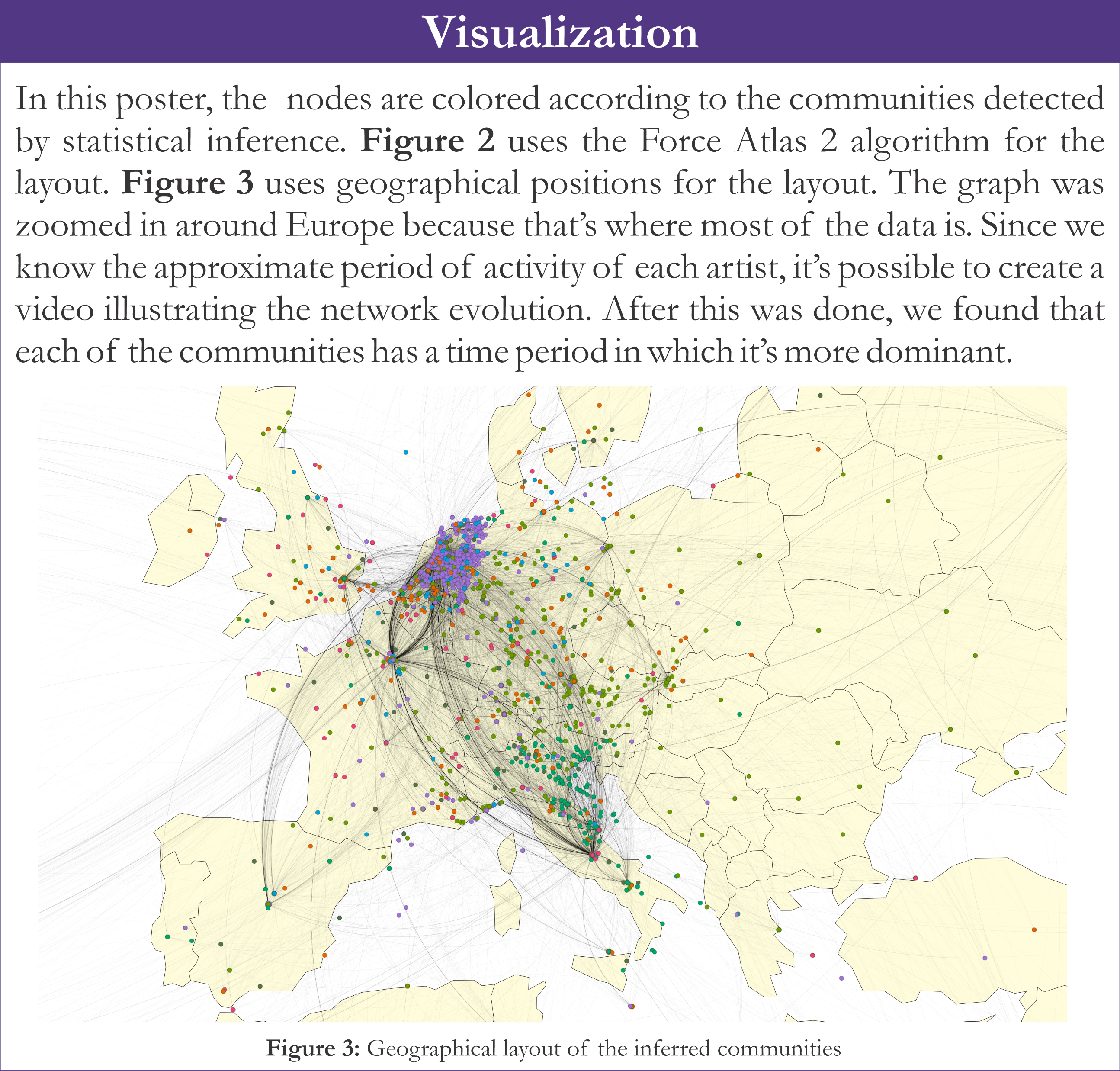 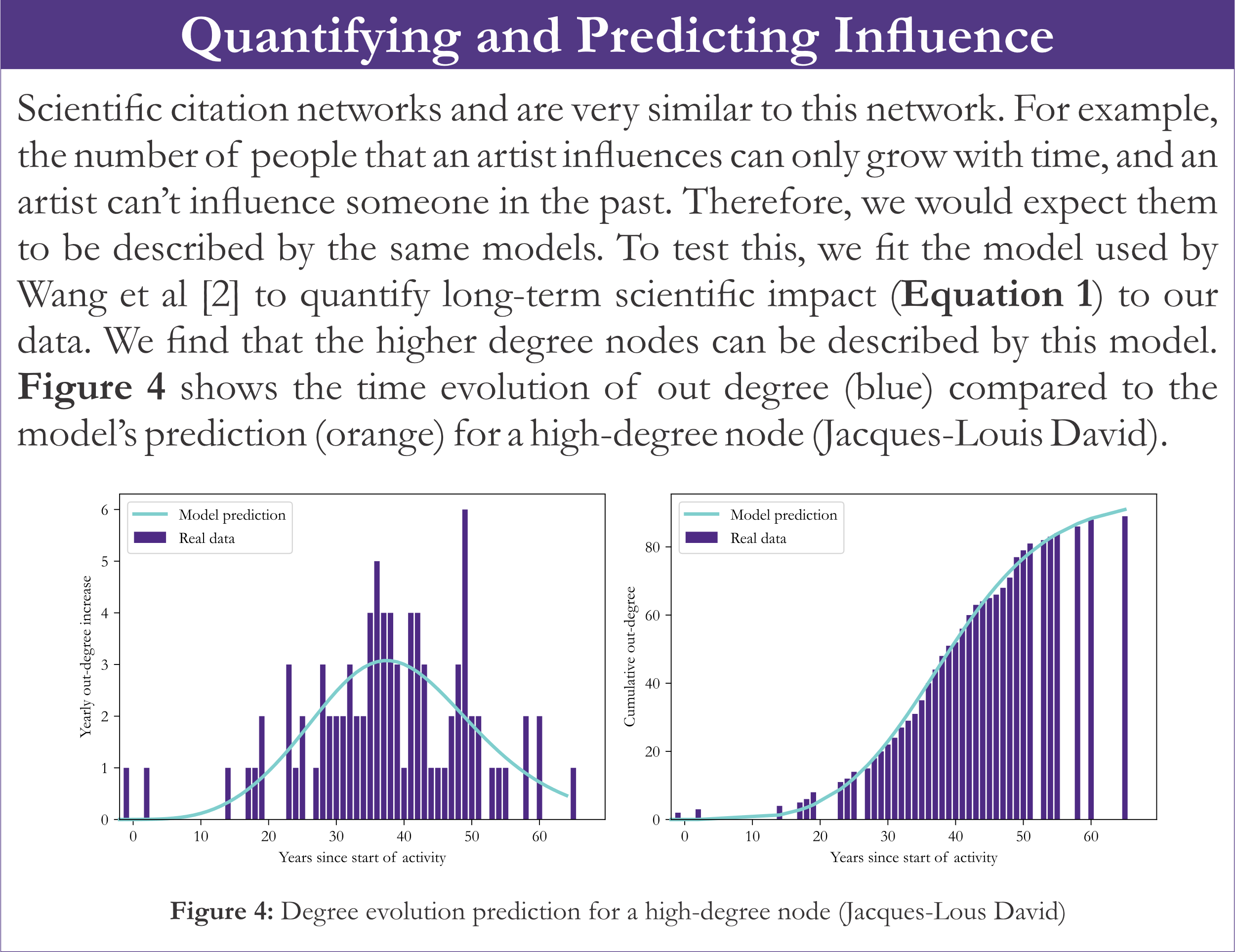 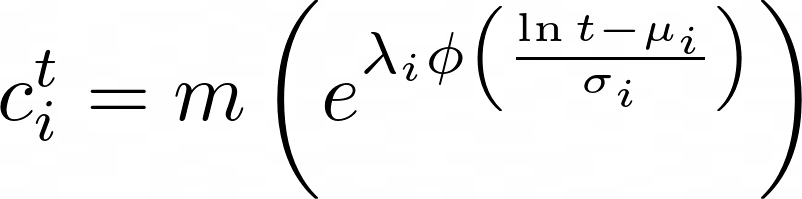 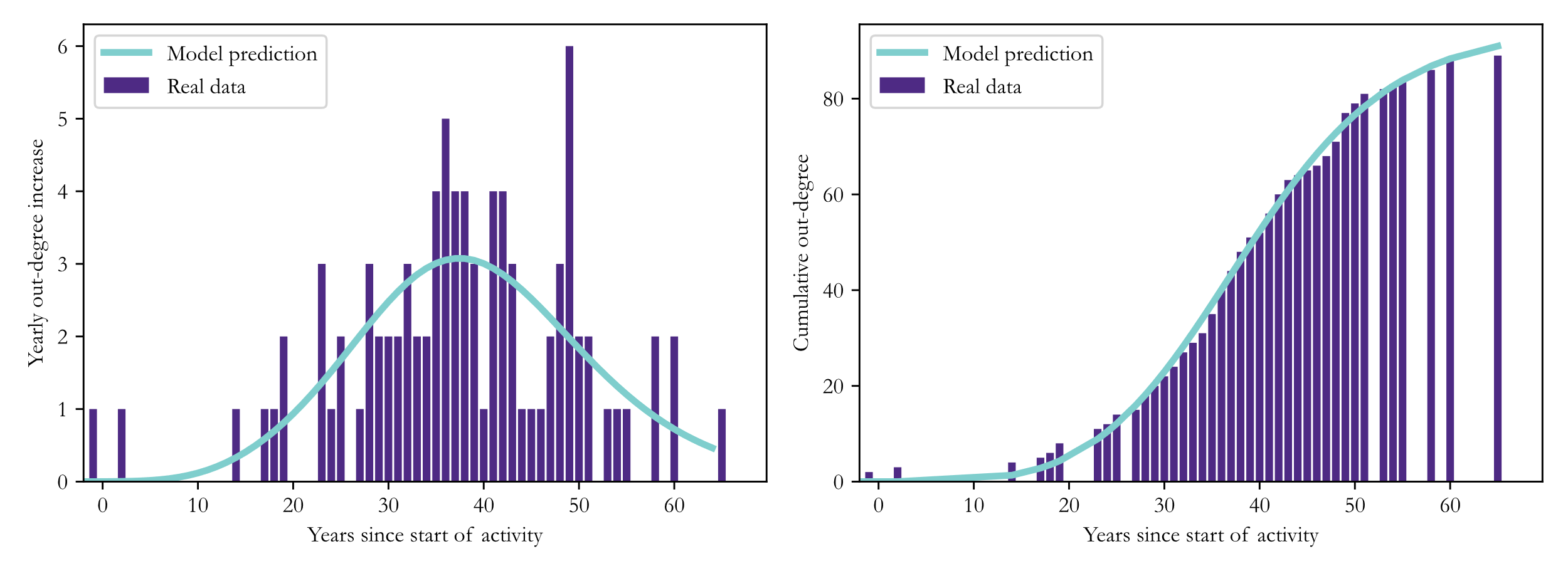 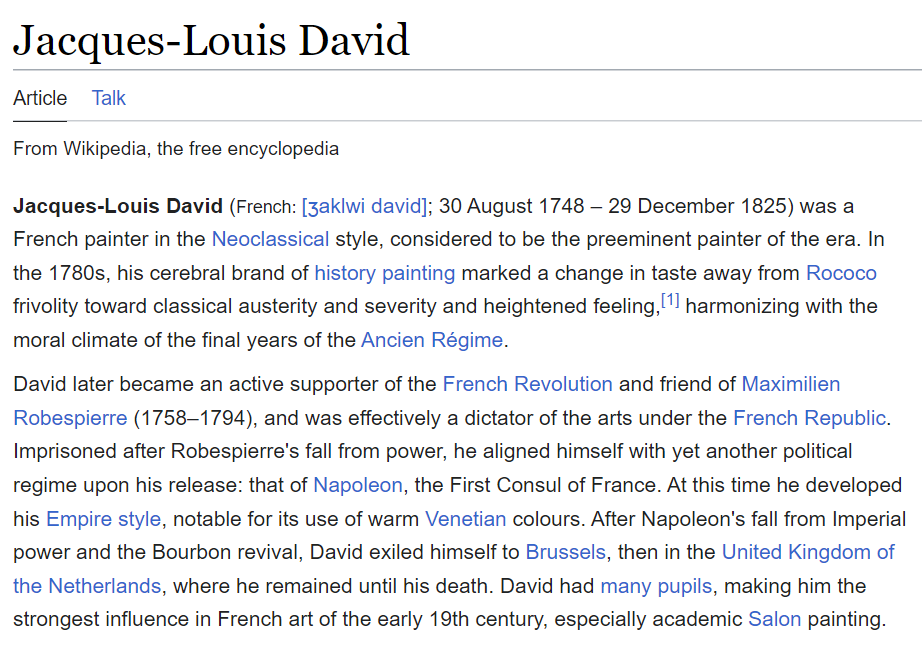 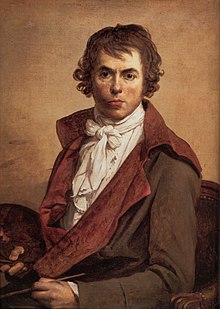 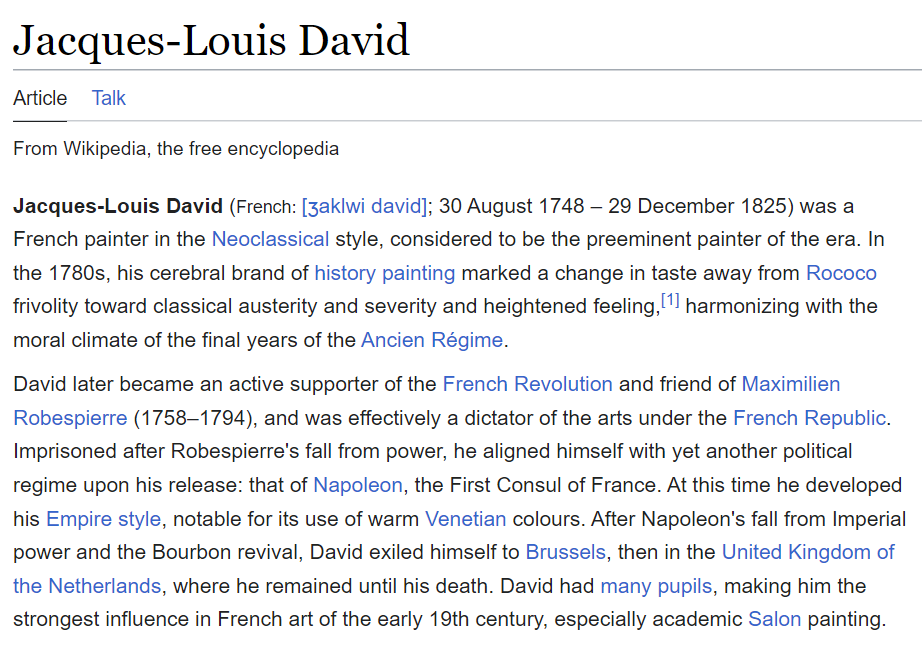 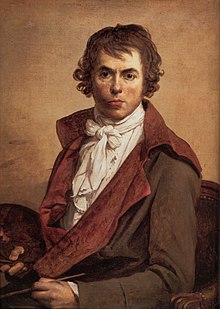 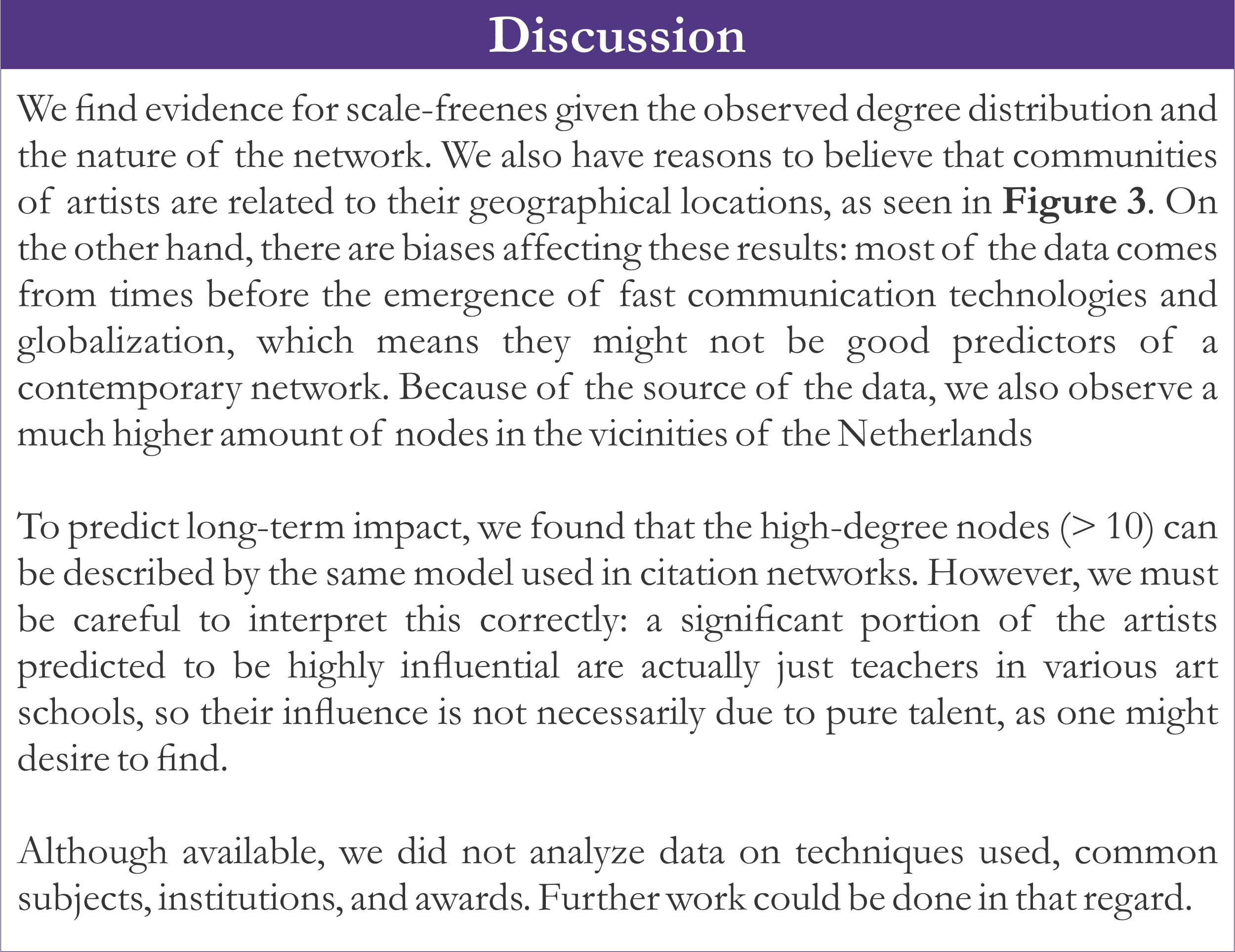 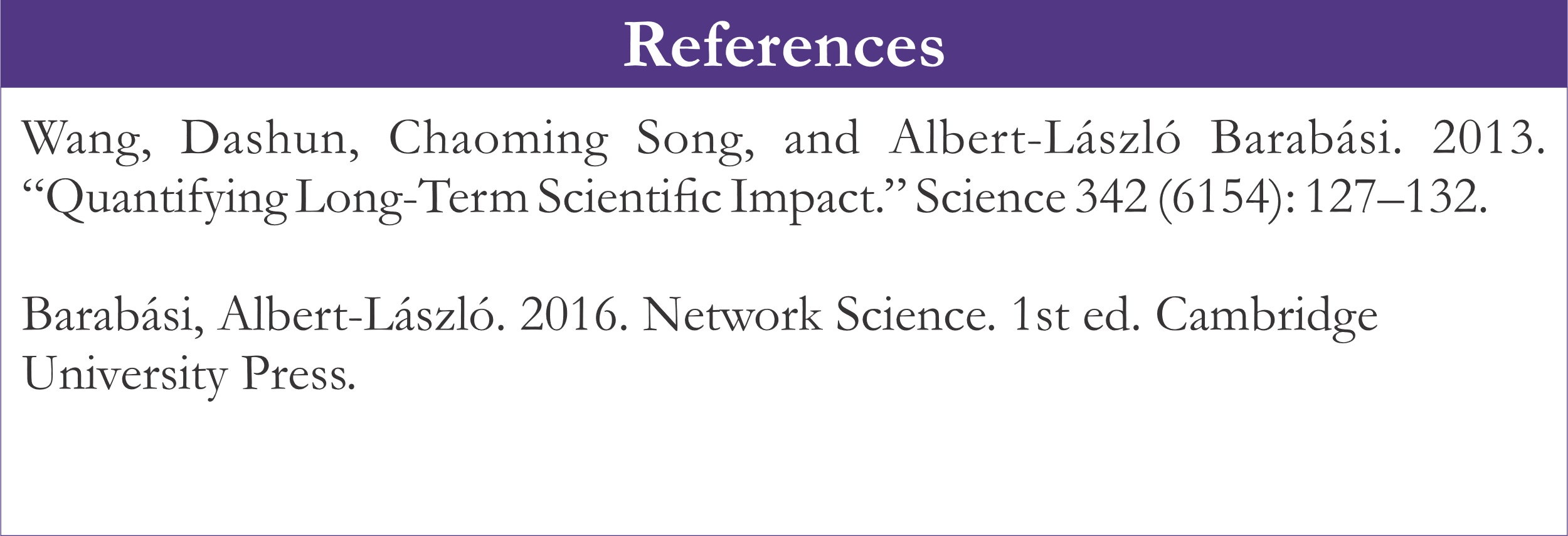 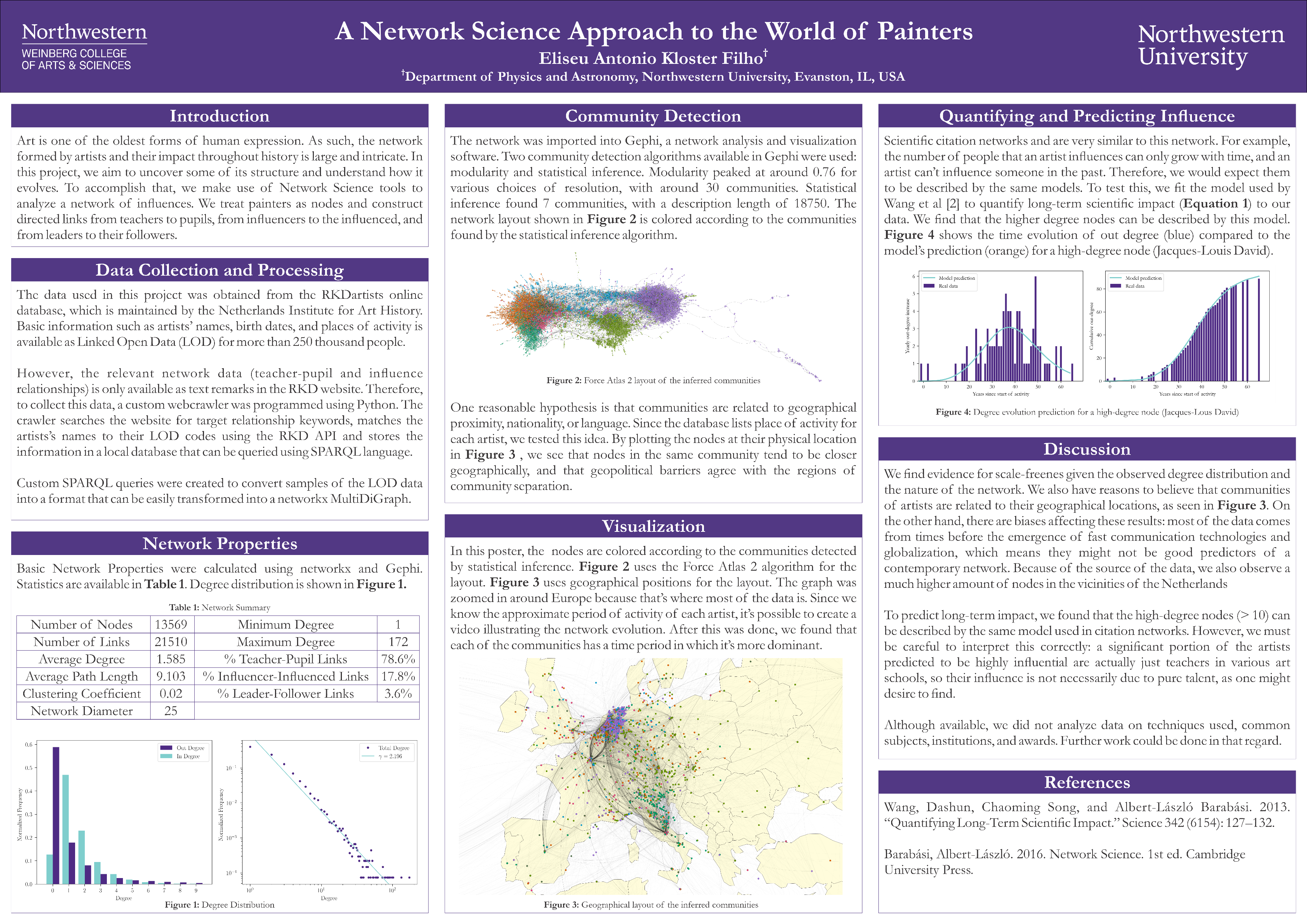